小学数学
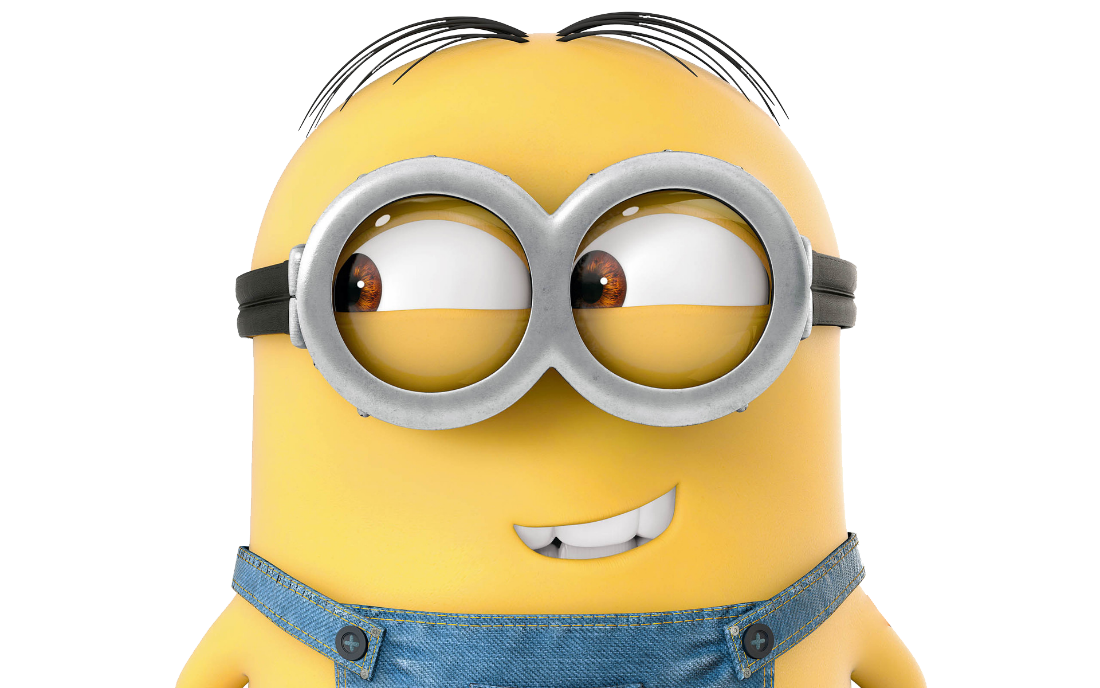 思维训练之假设思维
目录
CONTENTS
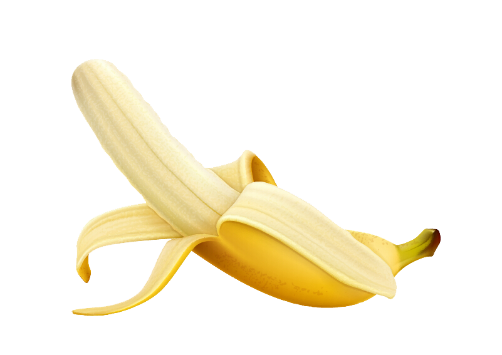 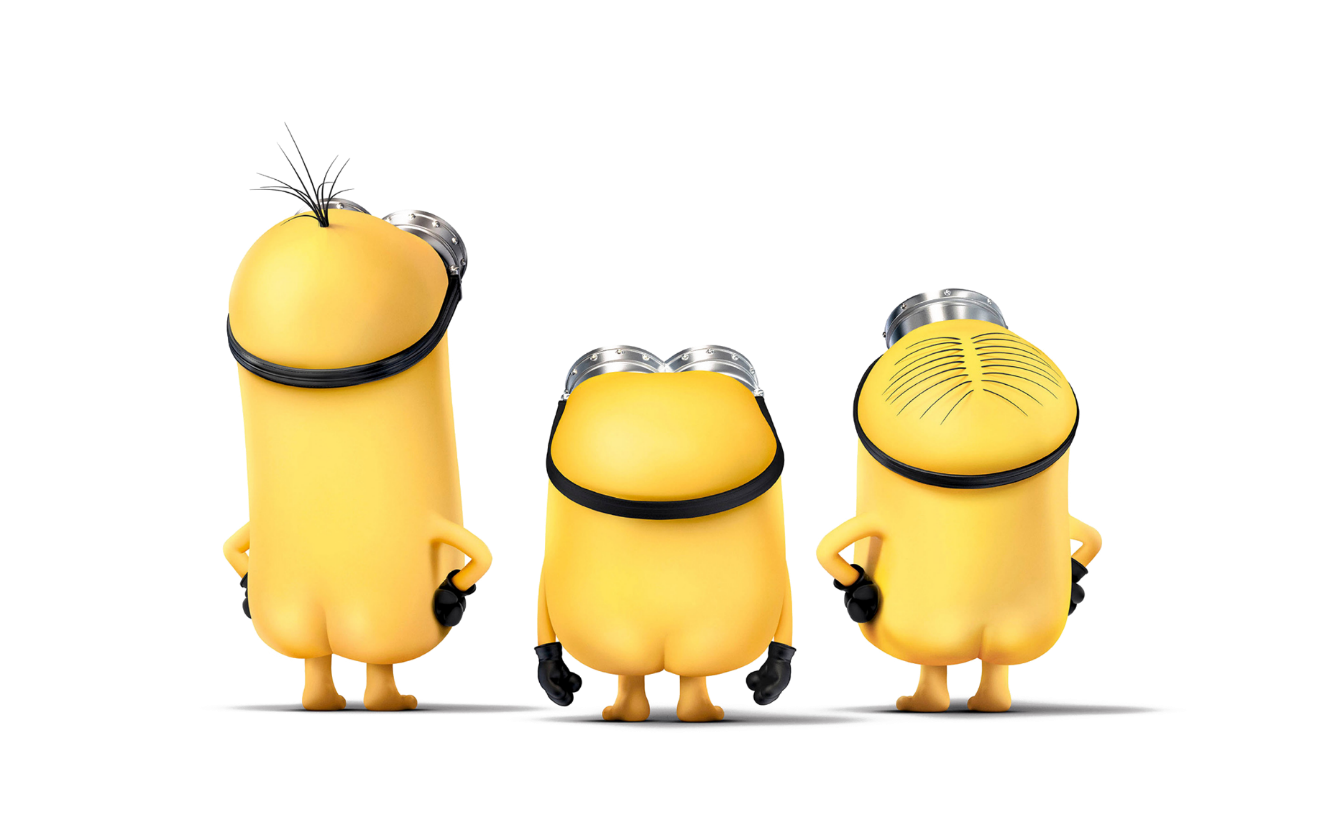 Part 01 /  开场
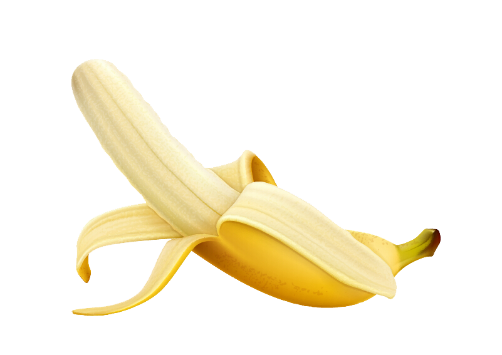 Part 02 /  场景
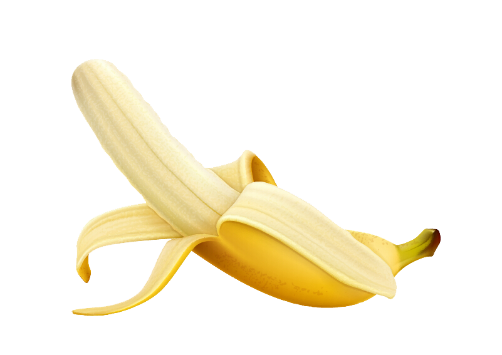 Part 03 /  题目
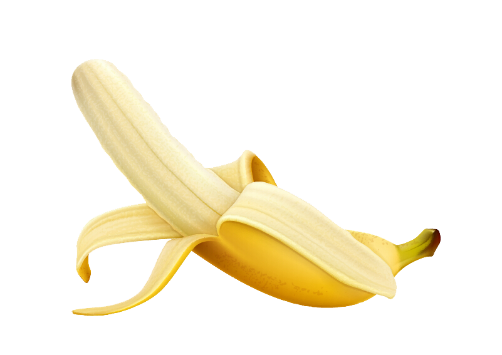 Part 04 /  在分析与解答
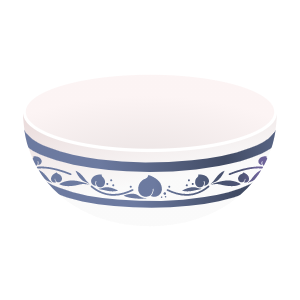 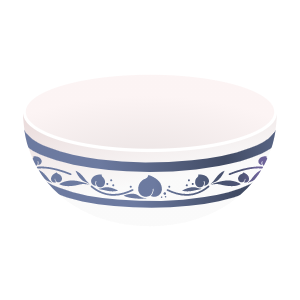 看，黑子好多哦！
当然咯，黑子个数是白子个数的2倍。
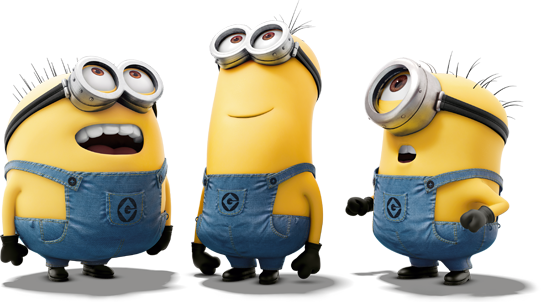 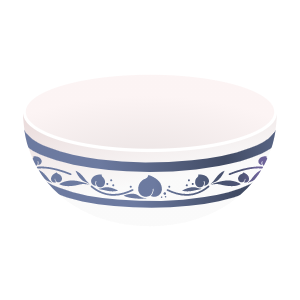 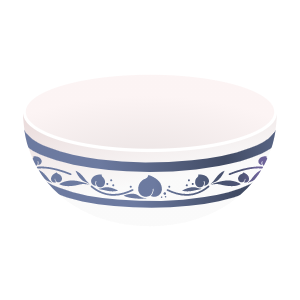 我们来数一数吧，我数白子，每次取3个。
我每次取黑子4个。看谁先数完吧。
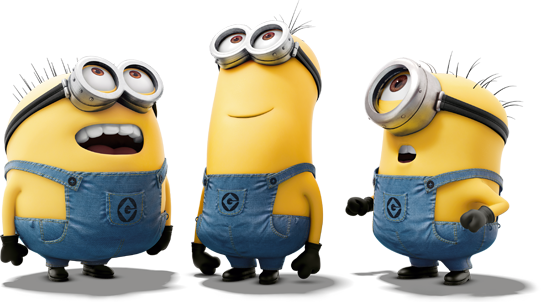 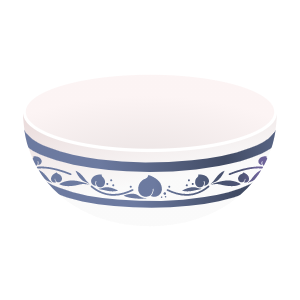 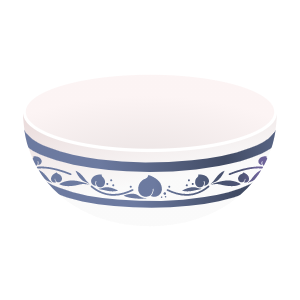 ……
……
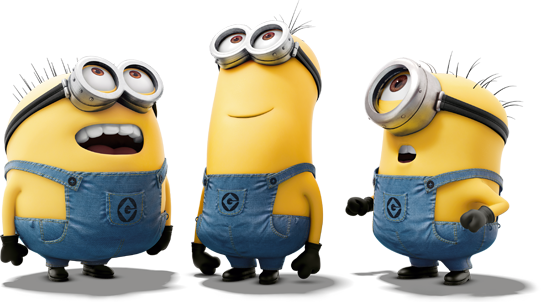 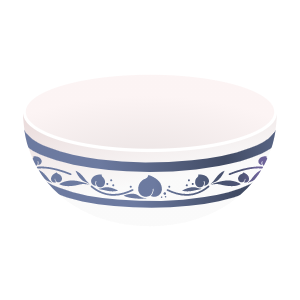 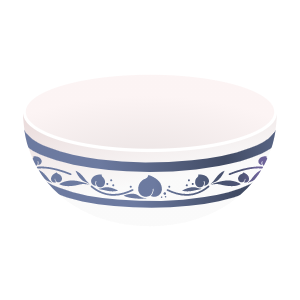 我取完了。
我还有16个。
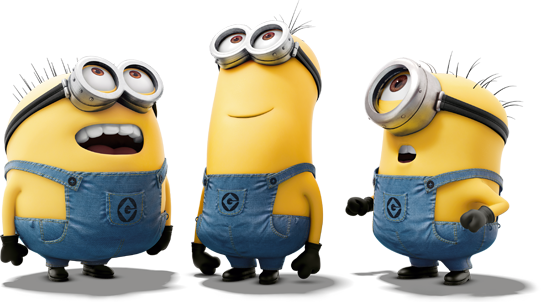 有黑、白棋子一堆，黑子个数是白子个数的2倍。现在从这堆棋子中每次取出黑子4个，白子3个，待到若干次后，白子已经取尽，而黑子还有16个。求黑、白棋子各有多少个？
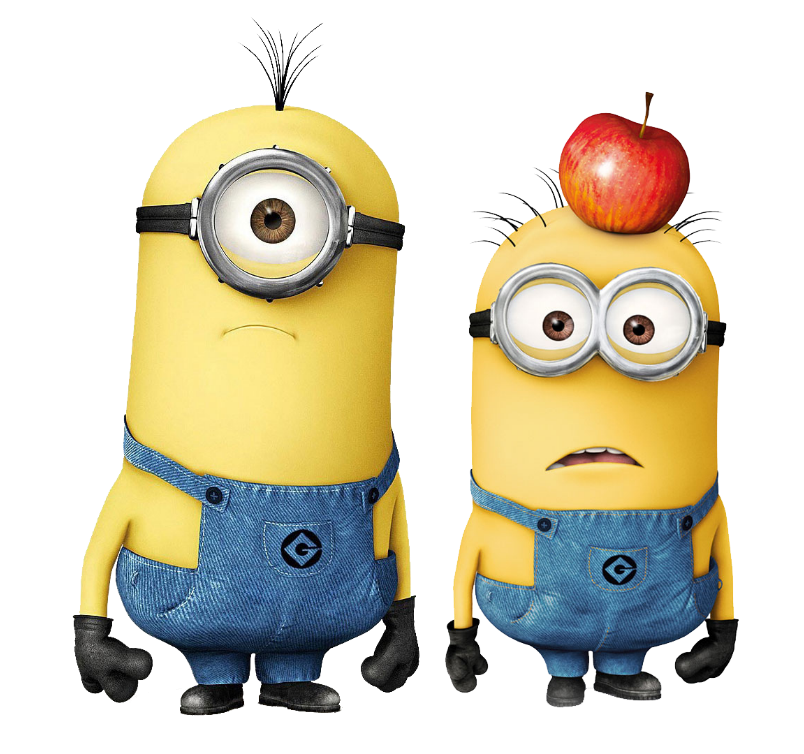 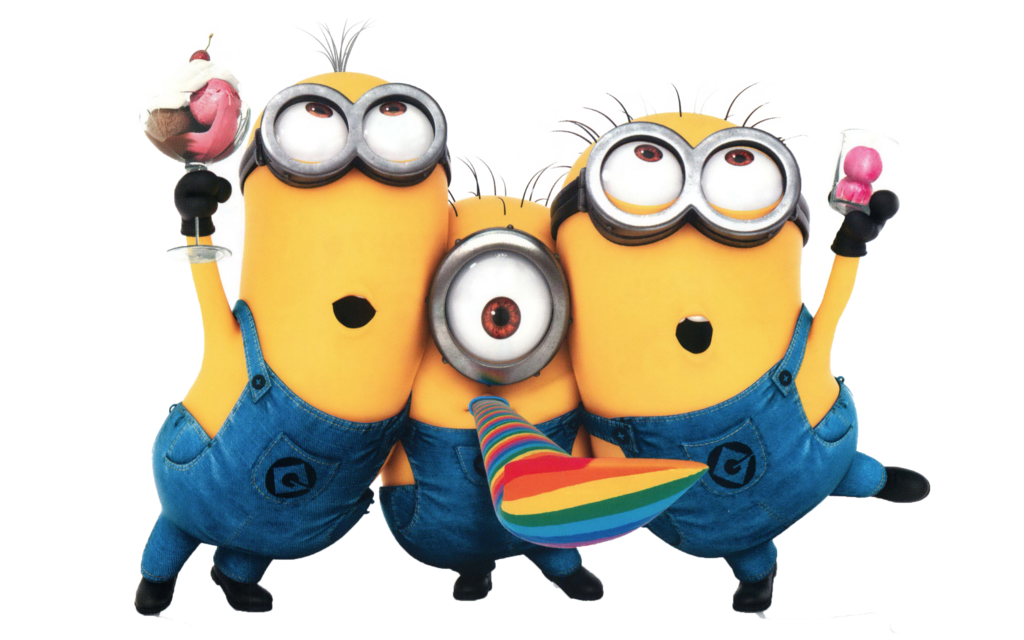 【分析与解答】
       假设每次取出的黑子不是4个，而是6个（6=3×2），也就是说每次取出的黑子个数也是白子的2倍。由于这堆棋子中黑子个数是白子的2倍，所以，待取到若干次后，黑子、白子应该都取尽。但是实际上当白子取尽时，（留下）黑子还有16个，这是因为实际每次取黑子是4个，和假定每次取黑子6个相比，相差（留下的是）2个。由此可知，一共取的次数是：16÷2=8（次）。白棋子的个数为：3×8=24（个）。黑棋子的个数为24×2=48（个）
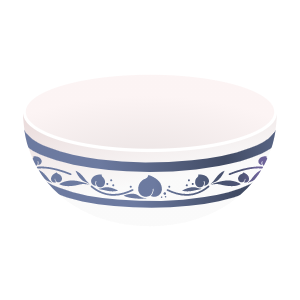 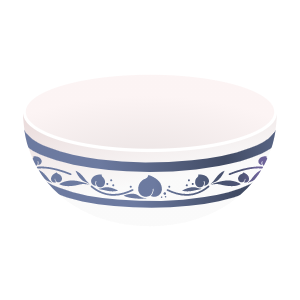 看，我每次还是数3个。
我每次数6个，我们就一起数完了。
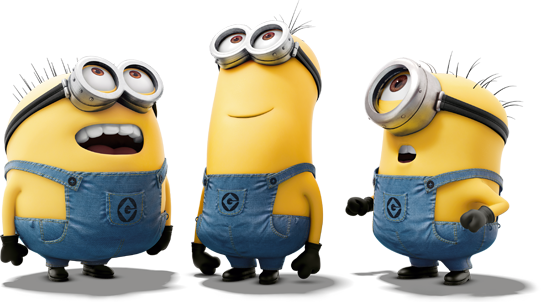 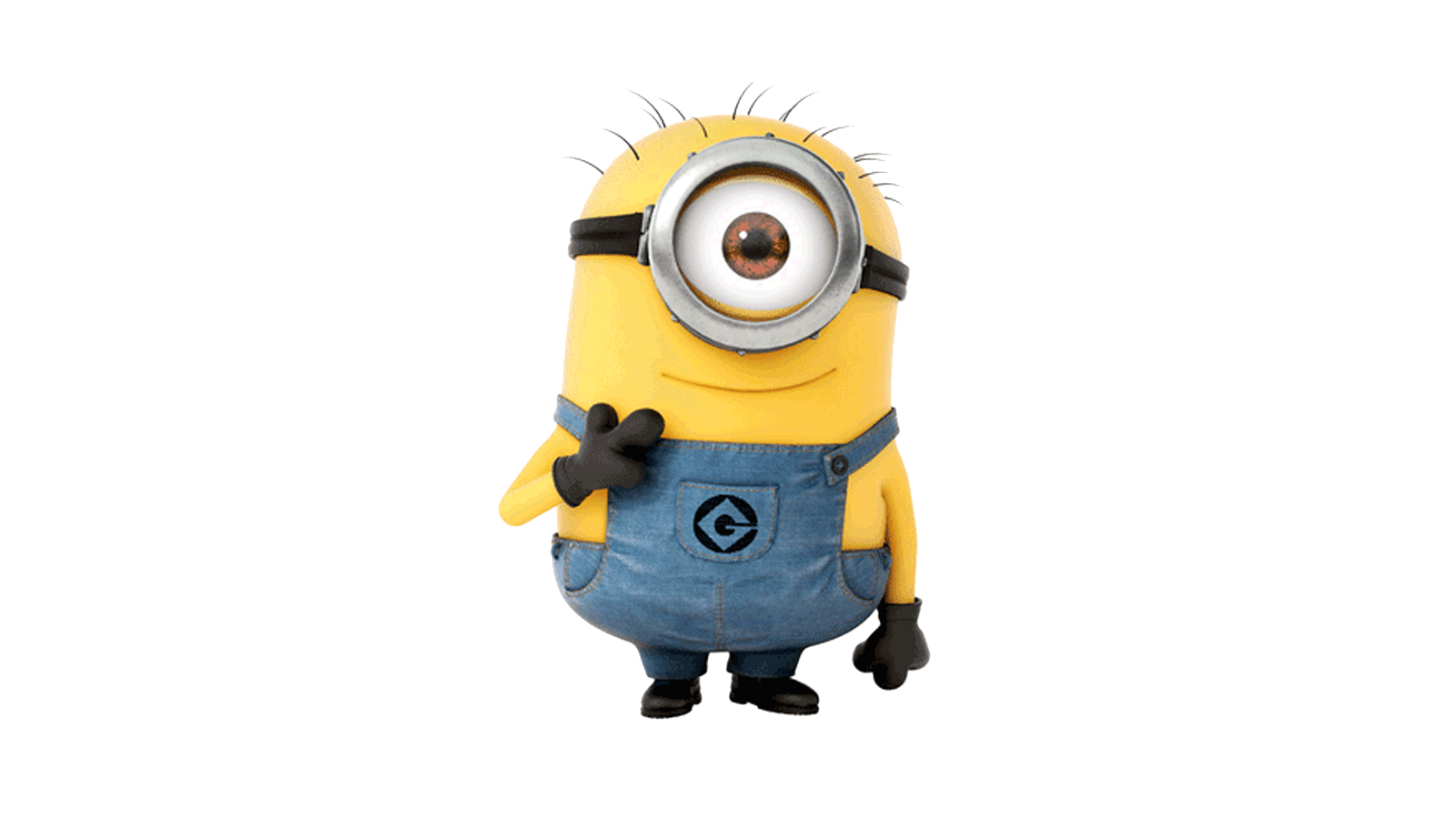 谢谢小朋友的陪伴